Arheologija
Pomožna veda zgodovine
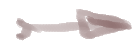 Uvod
Rad brskaš po zemlji, po blatu?
Iščeš stvari, ki jih je kdo izgubil? 
Rešuješ uganke? Se sprašuješ, kako je bilo včasih?
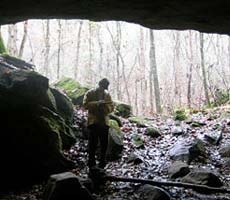 Vse to počnejo arheologi. Morda boš tudi ti kdaj eden, ena od njih.
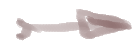 Arheologi so visoko izobraženi znanstveniki
Niso paleontologi, ti proučujejo dinozavre in druge izumrle organizme.
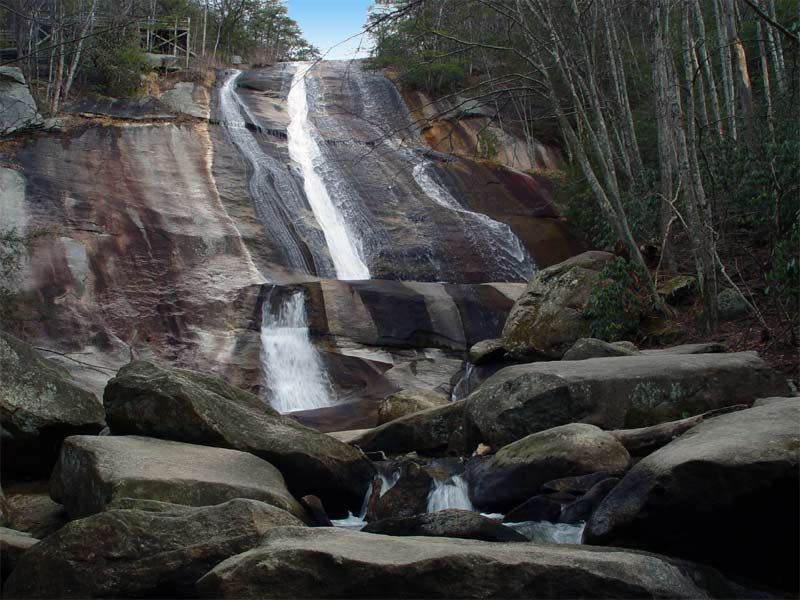 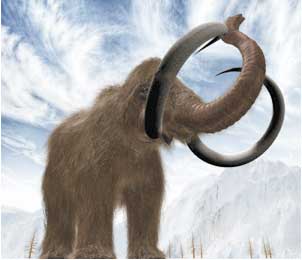 Niso geologi, ti preučujejo kamnine in minerale .
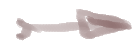 Kdo so torej?
So antropologi - to pomeni, da preučujejo ljudi.
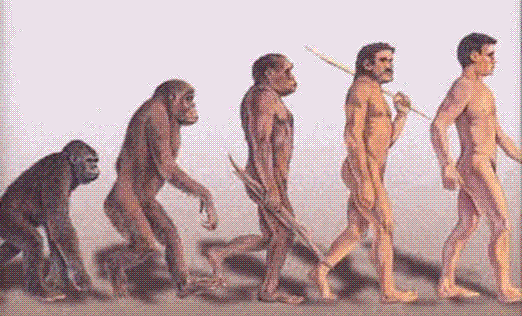 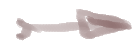 Kdo je bil prvi arheolog?
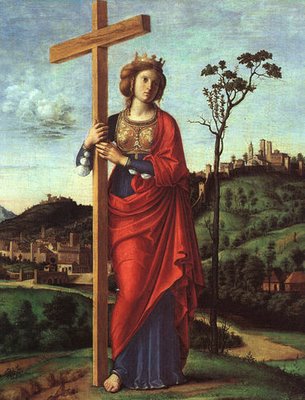 Po legendi naj bi bila prva arheologinja sv. Helena, mati Konstantina Velikega.
Iskala je križ, na katerem so križali Jezusa. Ko je izkopavala na Oljski gori pri Jeruzalemu, je našla mnogo križev. Ker ni vedela, na katerem je visel Kristus, je dala pripeljati na goro slepega moža.
Sv. Helena je  še dandanes zavetnica arheologov.
Začel se je dotikati križev in ko se je dotaknil Kristusovega, je spregledal.
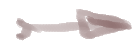 Moderna arheologija
se je pričela konec
Takrat je za 	podeželsko 	plemstvo postalo 	silno moderno 	preučevanje 	starodavnih 	spomenikov, kot je 	npr. Stonehenge.
17. stoletja v Britaniji.
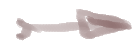 Kaj počnejo?
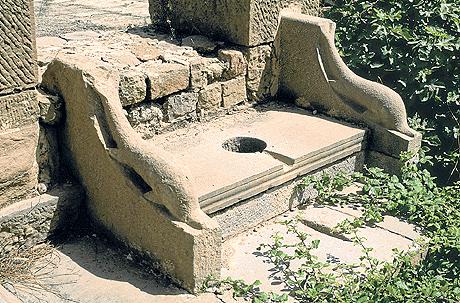 Arheologi so hecni. Kopljejo vsepovsod, tudi na opuščenih smetiščih, v starih kanalizacijah in straniščih.
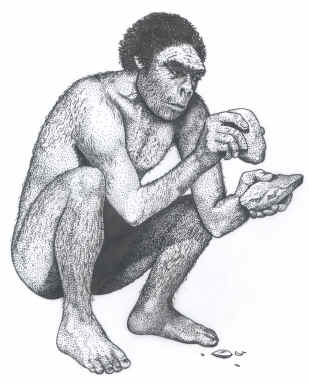 Izvedeti hočejo, kaj so počeli ljudje v preteklosti: kako so izdelovali orodja, zakaj so se selili, kaj so jedli…
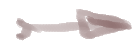 Kaj počnejo?
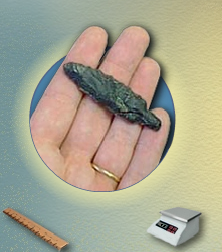 Najdbe – artefakte - previdno očistijo,  fotografirajo, izmerijo, zapišejo in arhivirajo.
Zastavljajo si vprašanja in iščejo odgovore.
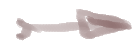 Zakaj, kako, koliko?
Je bilo orodje ali orožje?
Iz česa je tole narejeno?
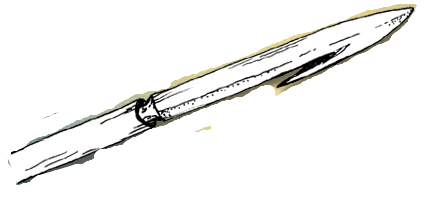 Kje natančno je bil artefakt najden?
Je ta artefakt le delček ali celo orodje?
So že kdaj našli kaj podobnega?

 Kje?
Je ta artefakt edinstven ali jih je več?
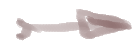 Kaj so artefakti?
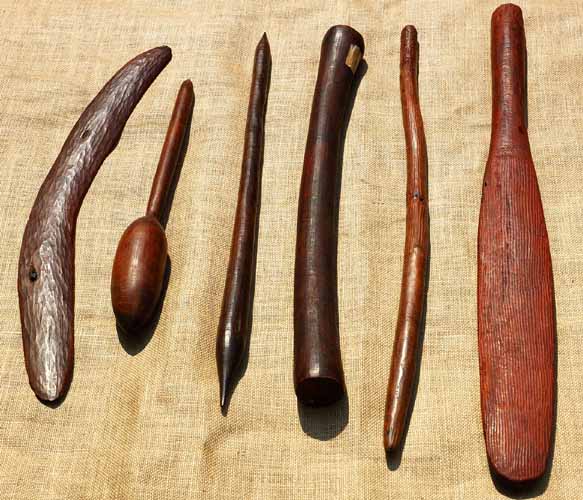 Artefakt  ali zgodovinski vir je karkoli, kar je izdelal in uporabljal človek.
Arheologe zanima, kako star je predmet, ki ga preučujejo, kaj so ljudje z njim počeli, kako so ga uporabljali.
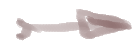 Kaj so artefakti
Artefakti so lahko kamnita ali koščena orodja, posoda, orožje ali okraski.
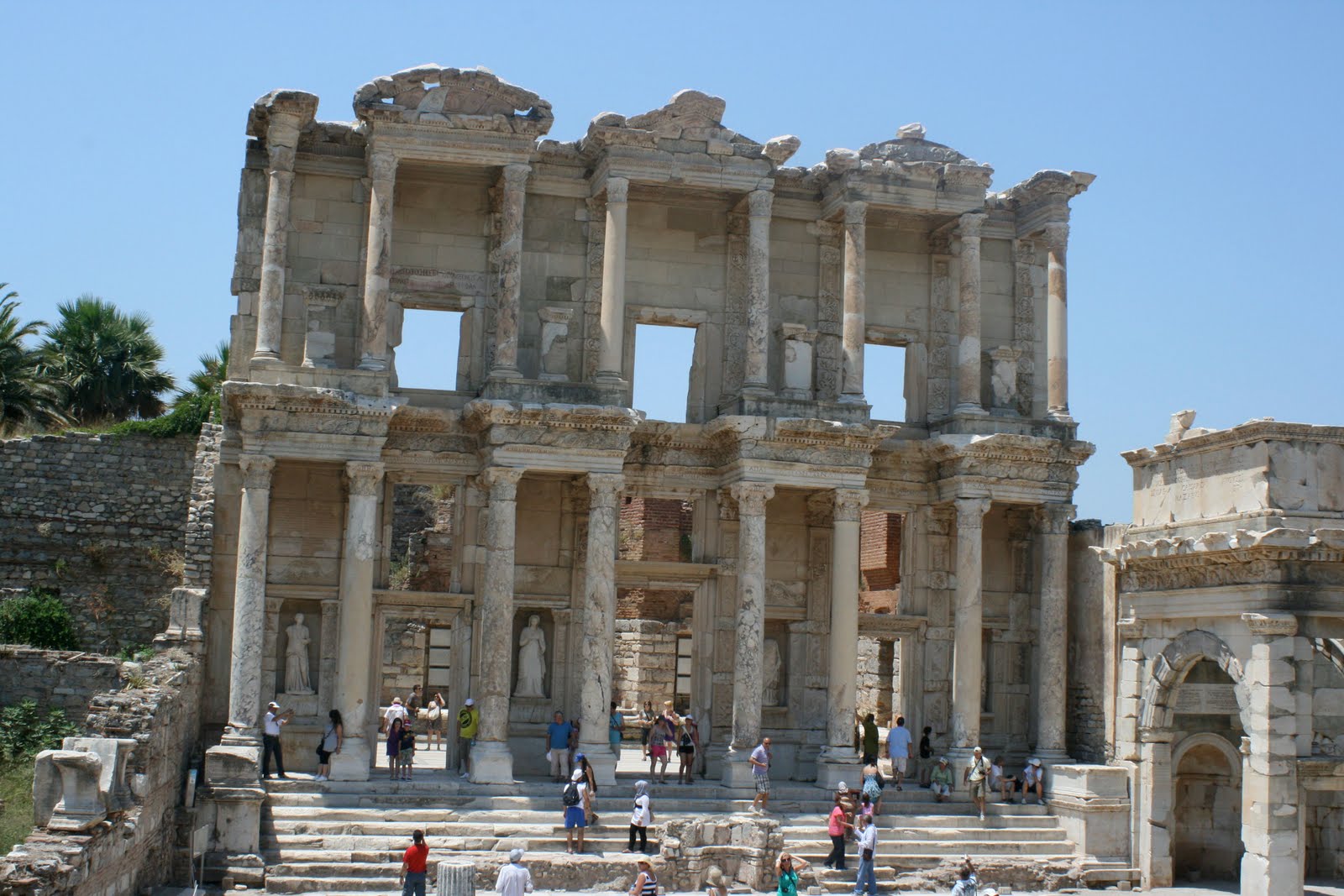 Lahko so stavbe, deli stavb ali grobišča, ostanki hrane ali semena.
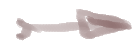 Kdo lahko najde artefakte?
Kmet pri obdelavi polja
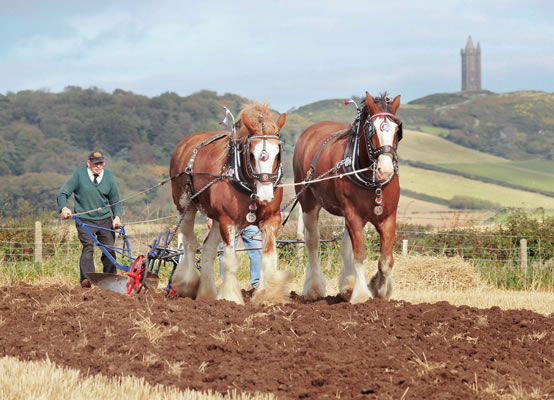 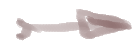 Kdo lahko najde artefakte?
Gradbinci pri izkopu za novo hišo
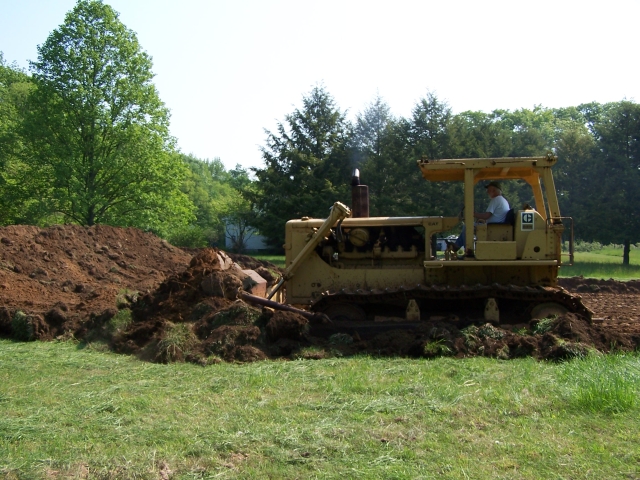 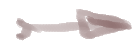 Kdo lahko najde artefakte?
Potapljač pri opazovanju rib
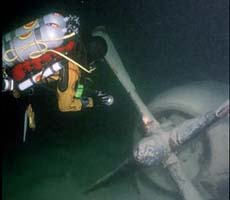 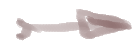 Kdo lahko najde artefakte?
Otroci pri igri na travniku
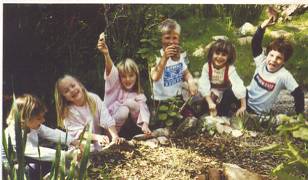 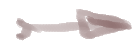 Včasih …
z artefakti niso ravnali pravilno.  Marsikaj od tega, kar so po naključju našli, so znova uporabili, zavrgli ali celo uničili.
Zdaj …
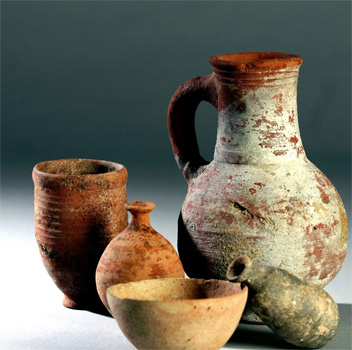 je drugače. Za vsako izkopavanje potrebuješ dovoljenje in seveda veliko znanja.
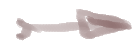 Kdo je lahko arheolog?
Arheolog lahko postane vsak, tudi ti, moraš pa se ustrezno izobraziti.
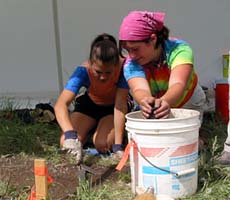 Pri njihovem delu jim pomagajo študenti in včasih tudi prostovoljci, ki jih to opravilo zanima.
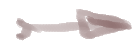 Viri in zanimive povezave
http://www.nps.gov/archeology/public/kids/index.htm#
http://www.kidsdigreed.com/artifacts.htm
http://library.thinkquest.org/J001645/
http://www.texasbeyondhistory.net/beene/digging/doorways_layerstime.html
Različni filmčki